Situational Leadership Theory
Kenneth H.
Paul
www.Flixabout.com
Blanchard
Hersey
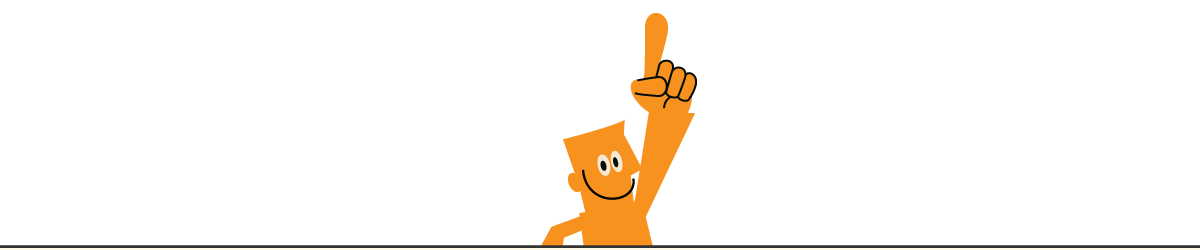 PhD in Leadership; Co-founder of The Ken Blanchard Companies
May 6, 1939
Doctorate of Education; Behavioral scientist
January 26, 1931 – December 18, 2012
[Speaker Notes: Situational management theory was developed over several stages. In its basic form, it was developed in a collaboration between two Americans - namely behavioral researcher Paul Hersey and PhD in leadership Kenneth Blanchard.]
Situational Leadership
The Theory
Introduced 1969
Different versions 
1970s/early 1980s
SL II
Introduced in 1985
Blanchard
Starting point
Supporting
Coaching
High
High Supportive
And
Low Directive
Behavior
High Directive 
And 
High Supportive
Behavior
S2
S3
Delegating
Supportive
Behavior
Directing
High Directive
And
Low Supportive
Behavior
Low Supportive
And
Low Directive
Behavior
S4
S1
Low
Directive behavior
High
Low
D4
High Competence

High Commitment
D1
Low 
Competence

High Commitment
D2
Low to Some Competence

 Low
Commitment
D3
Moderate to High Competence
Variable
Commitment
Developing
Developed
Development Levels
[Speaker Notes: They developed the Theory while working on the book ”Management of Organizational Behavior”. The Theory was introduced in 1969 as ”life cycle theory of leadership”. During the mid -1970s the theory was renamed ”Situational Leadership Theory”. In the late 1970s/early 1980s, Hersey and Blanchard both developed their own slightly divergent versions of the Situational Leadership Theory. In 1985 Kenneth Blanchard introduced situational leadership II also called the SL II theory in the book ”A Situational Approach to Managing People”. The starting point for the review is this edition.]
More on: 



www.Flixabout.com
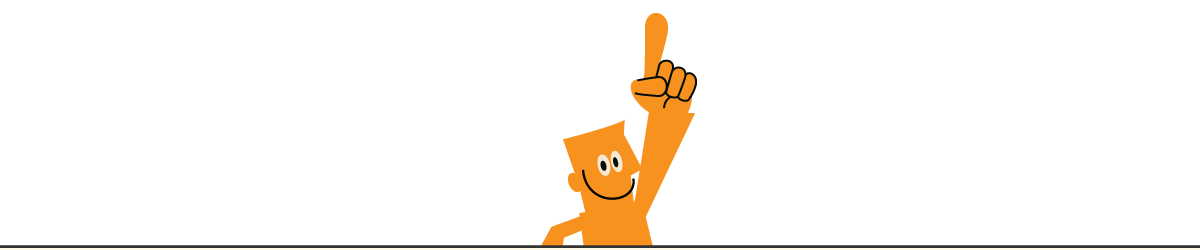